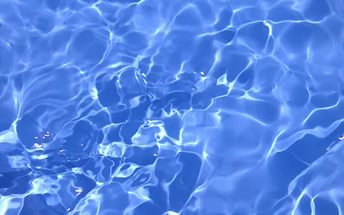 МБДОУ «Детский сад № 47 «Ладушки»
Группа «СКАЗКА» представляет проект 
«Я расту здоровым»

                             Воспитатели: Новожилова О.В.,
		                                Рыжанкина Т.А.
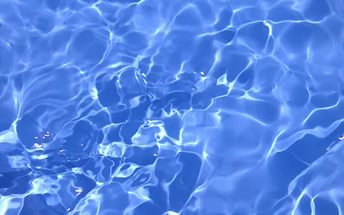 Цель проекта
Формирование потребности в здоровом образе жизни. Создание благоприятных условий для укрепления гармоничного физического развития ребенка.
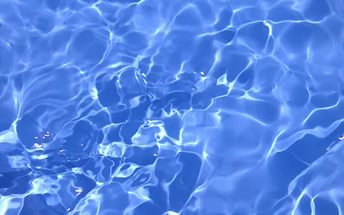 Задачи проекта.Оздоровительные:Формирование положительного отношения к занятиям физкультурой.Формирование элементарных знаний в области гигиены, медицины, физкультуры.Формирование у детей необходимых двигательных навыков и умений, способствующих укреплению здоровья.Воспитательные:С помощью физических упражнений  способствовать проявлению смелости, выносливости, терпения и уверенности в себе.Создать условия для проявления положительных эмоций. Образовательные:Формировать и совершенствовать новые двигательные умения и навыки.
Задачи проекта.
Оздоровительные:
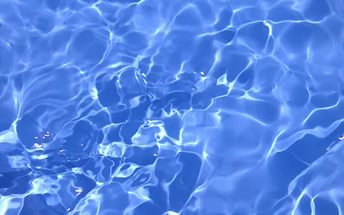 Где прячется здоровье?
Легенда
“Давным-давно, на горе Олимп жили–были боги. Стало им скучно, и решили они создать человека и заселить планету Земля. Стали решать, каким должен быть человек. Один из богов сказал: “Человек должен быть сильным”, другой сказал: “Человек должен быть здоровым”, третий сказал: “Человек должен быть умным”. Но один из богов сказал так: “Если всё это будет у человека, он будет подобен нам”. И решили они спрятать главное, что есть у человека – его здоровье. Стали думать, решать – куда бы его спрятать? Одни предлагали спрятать здоровье глубоко в синее море, другие – за высокие горы. А один из богов сказал: «Здоровье надо спрятать в самого человека. «Так и живёт с давних времён человек, пытаясь найти своё здоровье. Да вот не каждый может найти и сберечь бесценный дар богов!
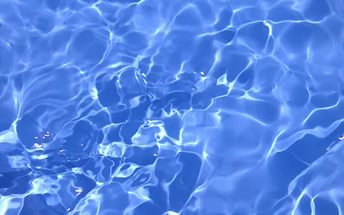 «В здоровом теле – здоровый дух!»
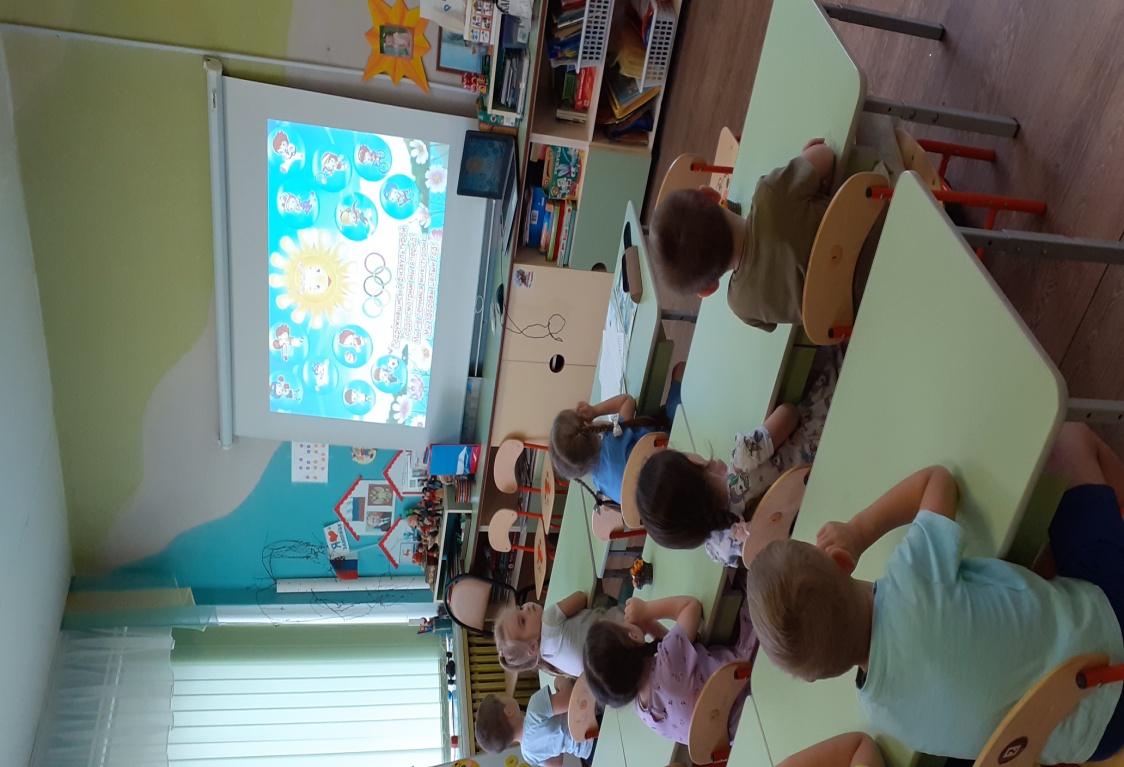 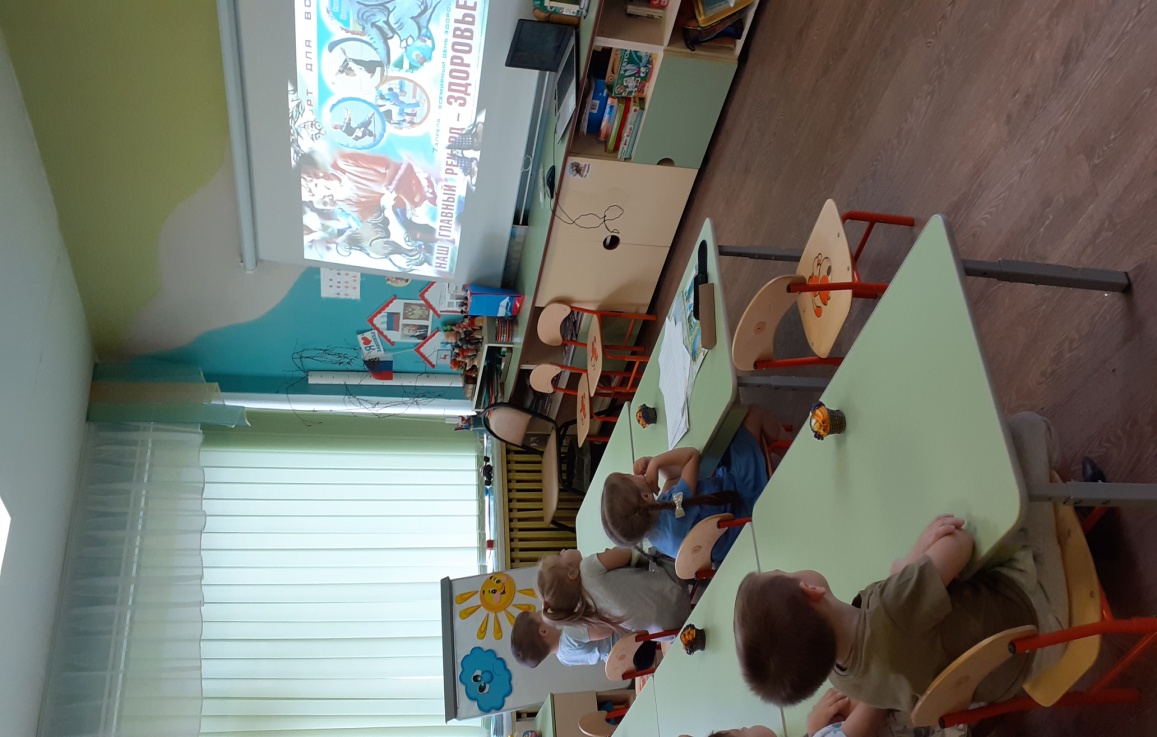 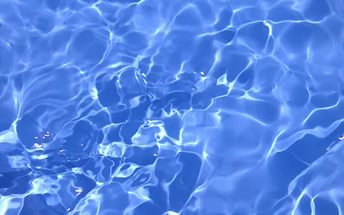 Здоровье – это ценность и богатство,Здоровьем людям надо дорожить!Есть правильно и спортом заниматься,И закалятся, и с зарядкою дружить.
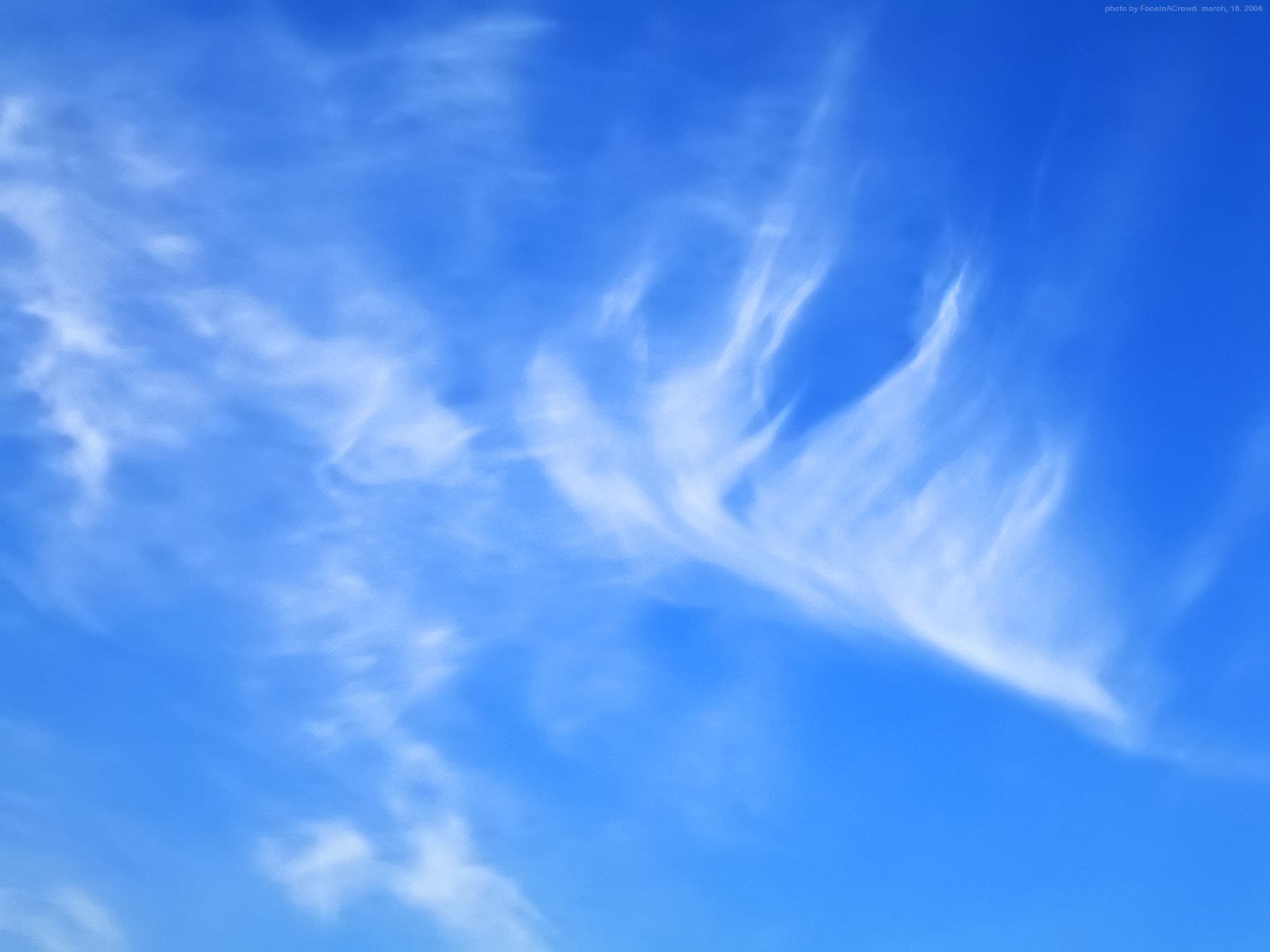 Лучики здоровья
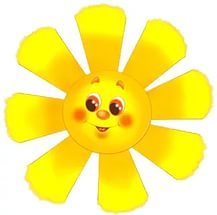 Чистый воздух
Спорт
Зарядка
Полезная 
еда
Чистота
Закаливание
Хорошее настроение
Витамины
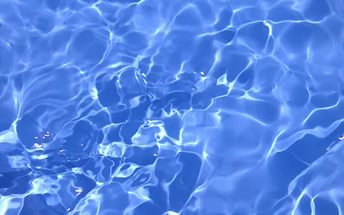 «Витамины – наши друзья»
Если хочешь быть здоров,Позабыть про докторов,Кушай овощи и фрукты.Это лучшие продукты!
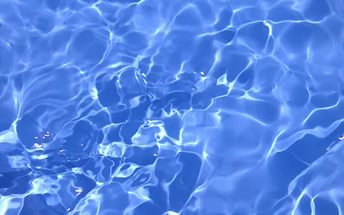 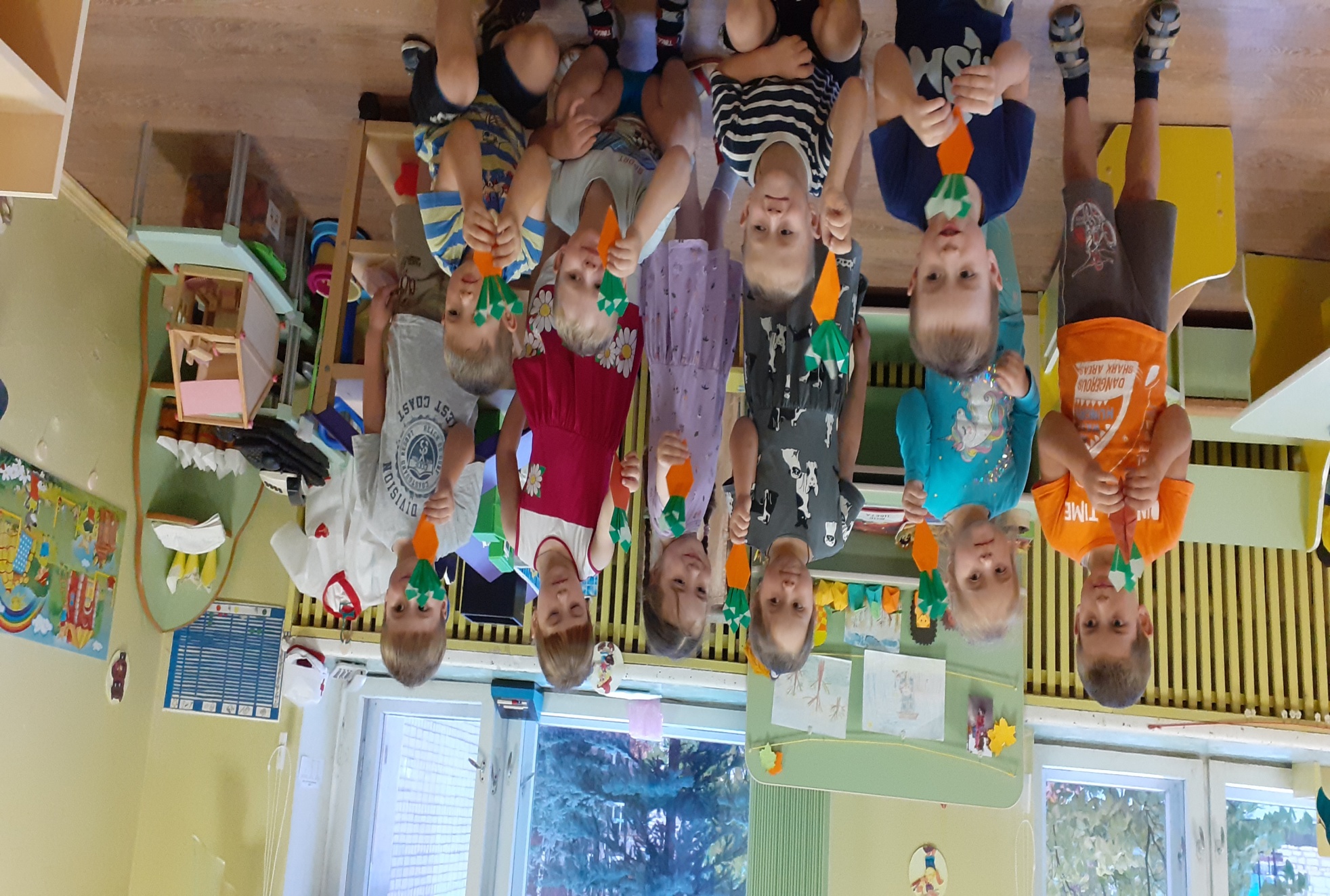 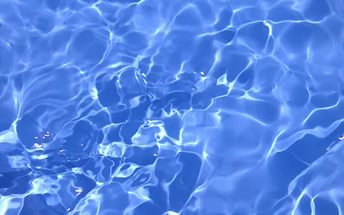 «Здоровье в порядке – спасибо зарядке!»
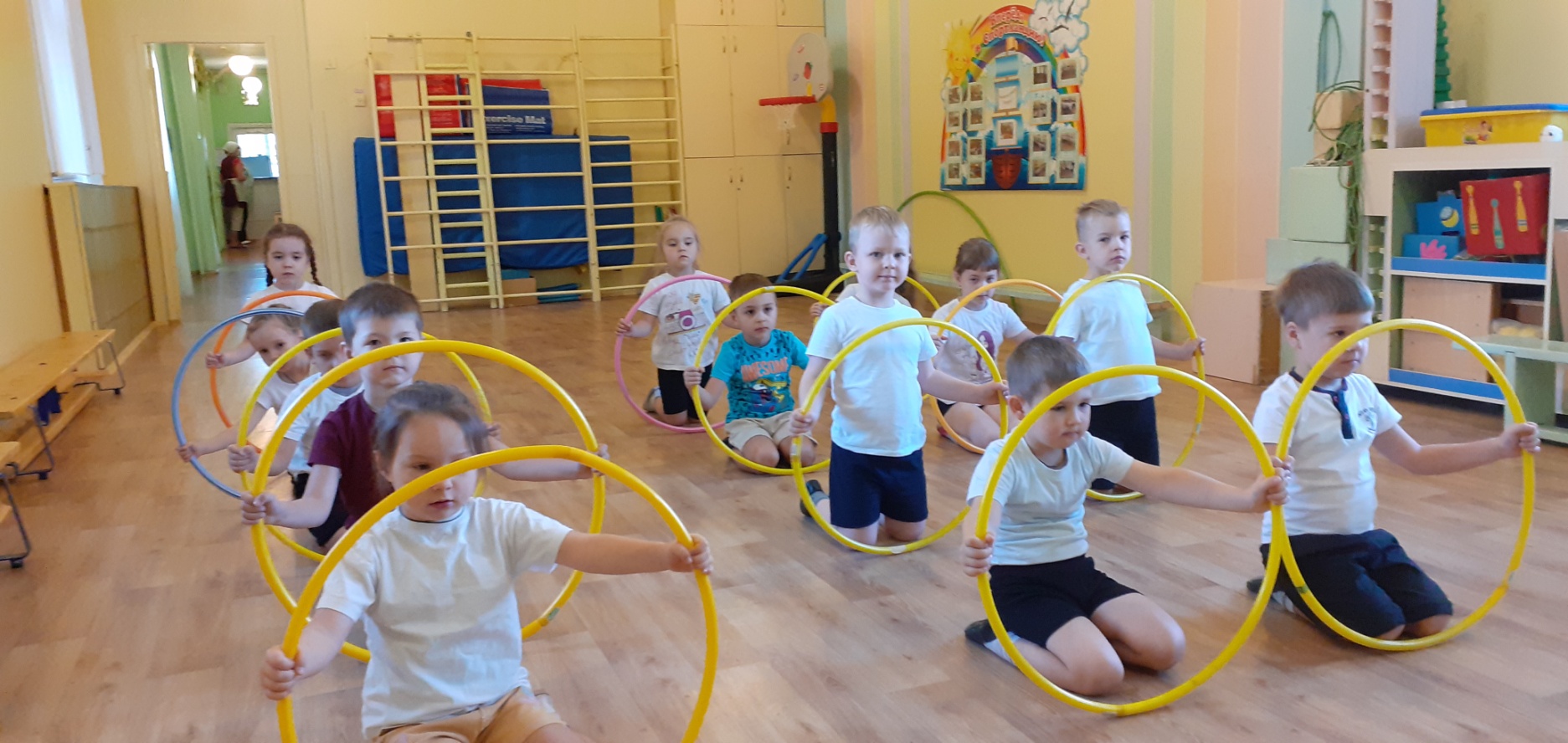 Чтоб здоровым оставаться,Зарядкой нужно заниматься!
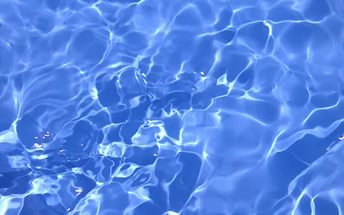 «Если хочешь быть здоров – закаляйся!»
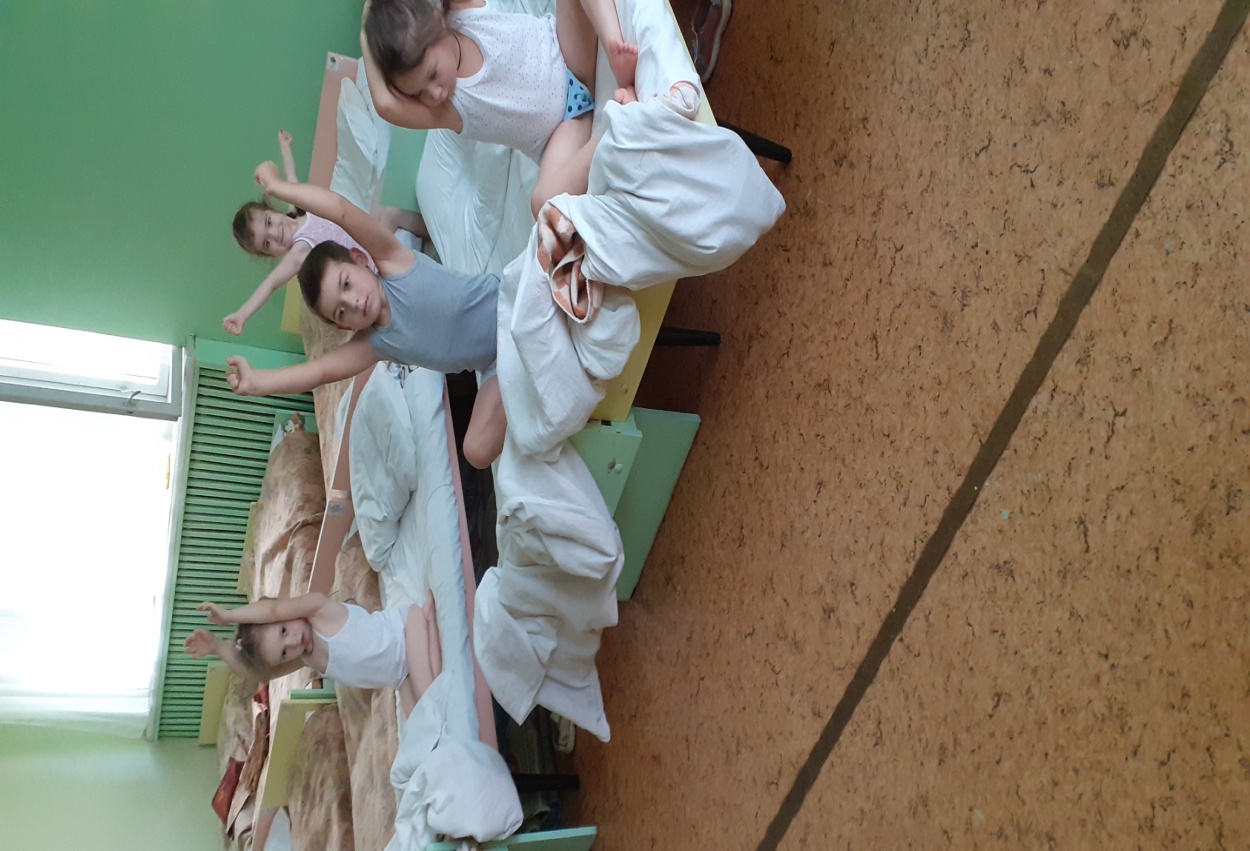 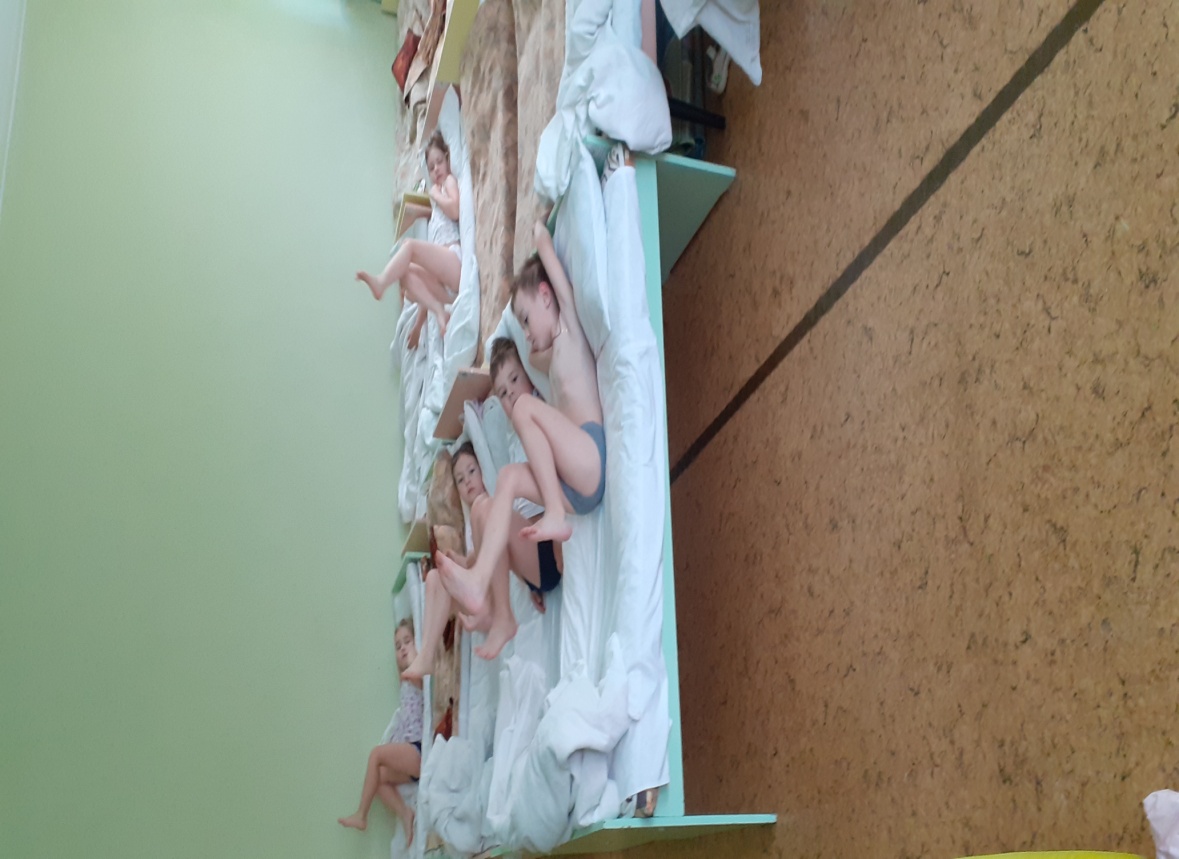 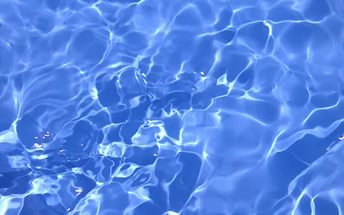 Каждый твёрдо должен знать:Здоровье надо сохранять.Нужно правильно питаться,Нужно спортом заниматься.Руки мыть перед едой,Зубы чистить, закалятьсяИ всегда дружить с водой.И тогда все люди в миреДолго-долго будут жить.И запомни: ведь здоровьеВ магазине не купить!